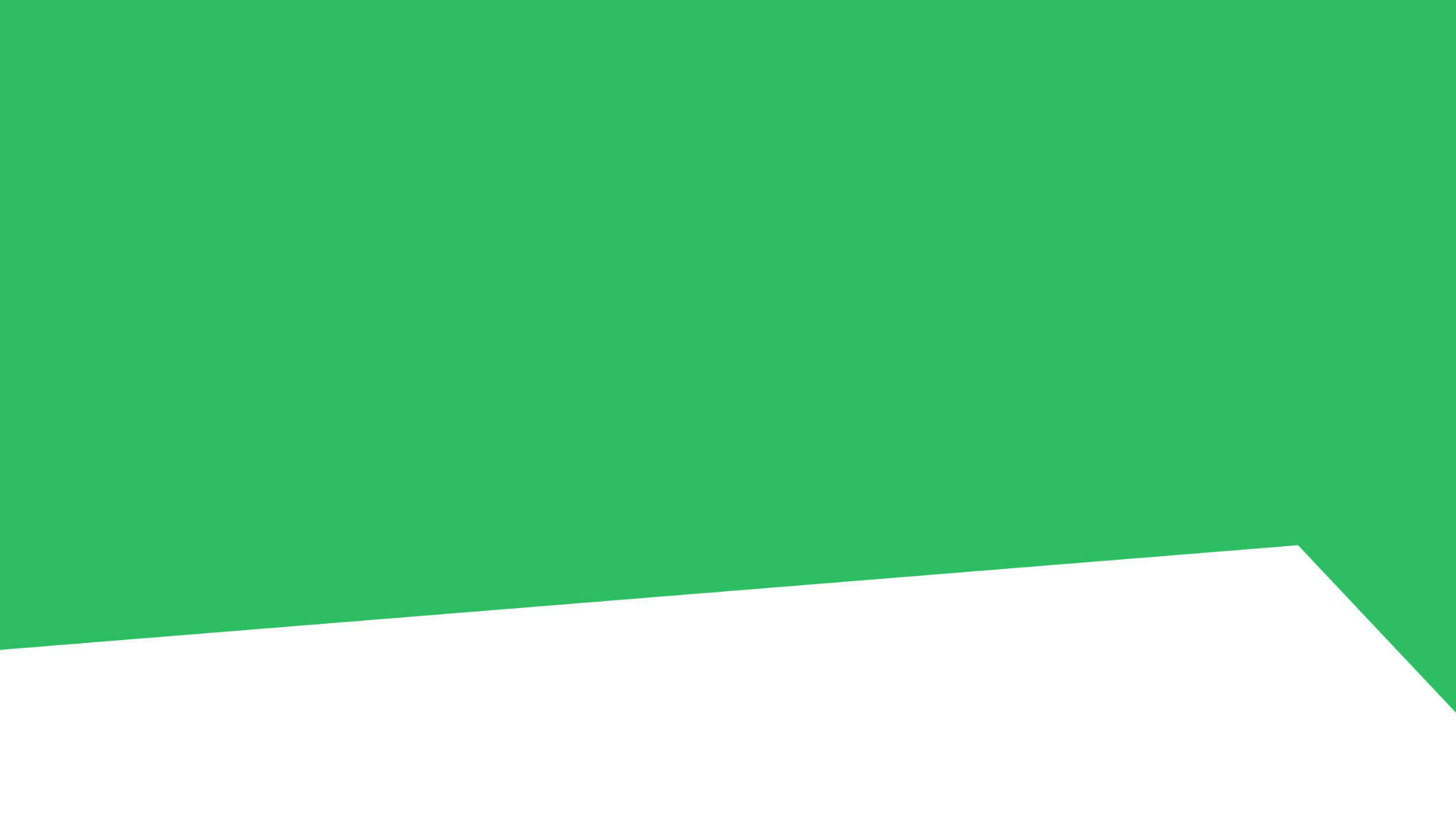 3 инструмента на балансе
Как мы искали баланс между покупателями, perfomance-задачами, ценностями и tone of voice бренда
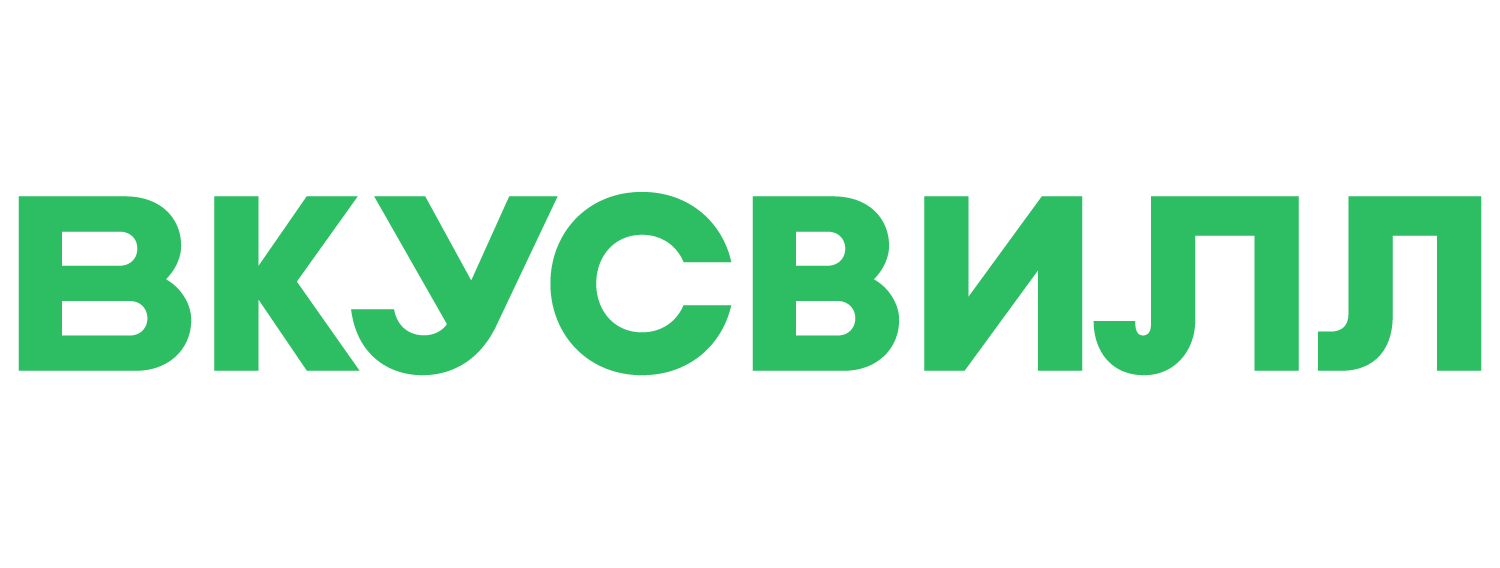 12.12.2023
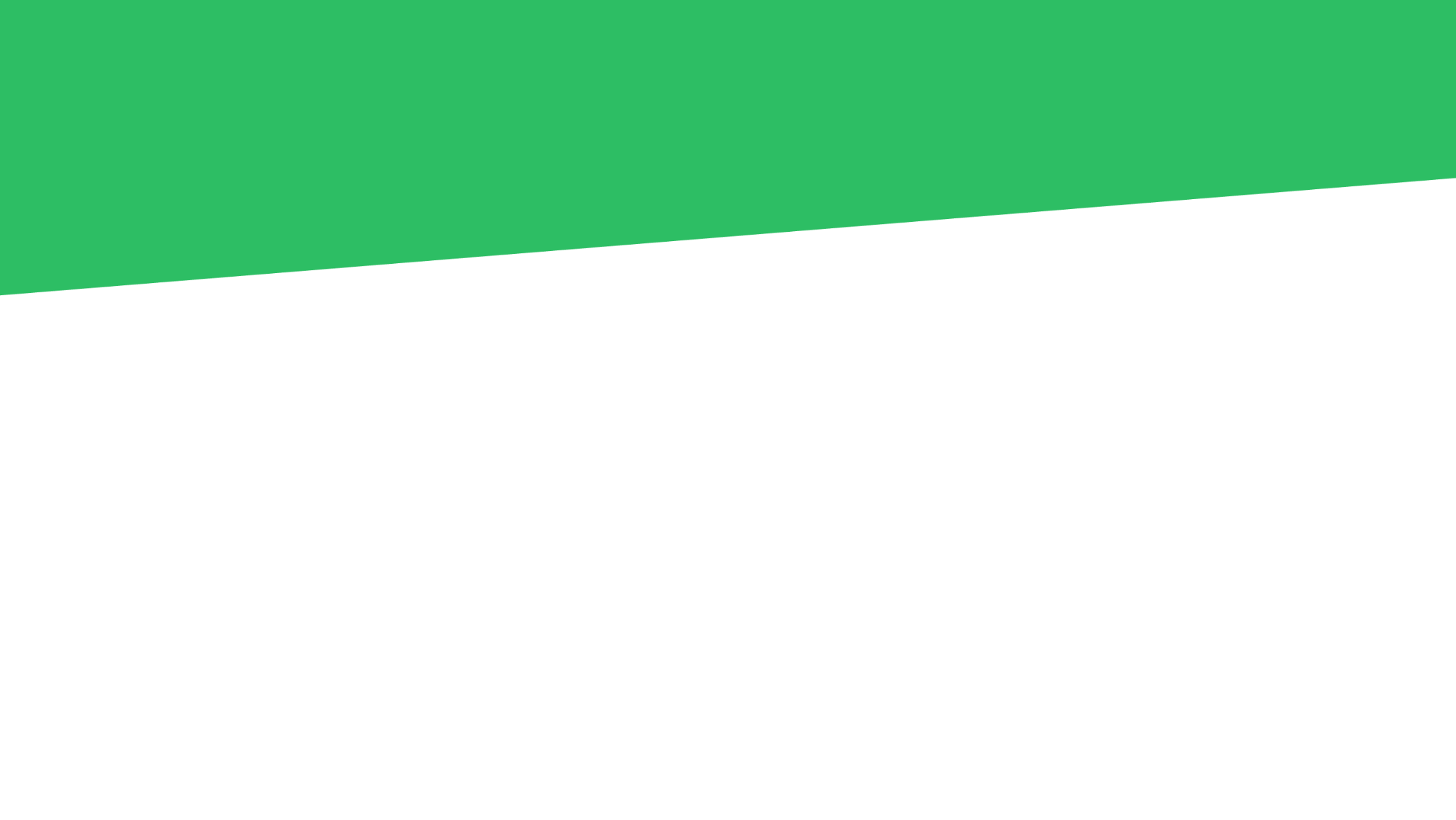 Мангомир ВкусВилл в Roblox
Партнёрская программа
Partners.VkusVill.ru Взаимовыгодного сотрудничества с партнёрами: CPA-сетями, вебмастерами, блогерами и обычными покупателями, с сохранением tone of voice бренда
2 года
~ 300 тыс.
на 24 %
~ 35 тыс.
фото
Непрерывной работы с момента запуска программы от октября 2021 года
Привлечённых новых покупателей через партнёрскую программу
От года к году увеличивается число новых покупателей привлечённых через программу
Партнёров зарегистрированы в программе, ~15% постоянно активных
4 активных оффера
Юридическая гибкость
Бонусы / Рубли
Статистика
Нацелены на привлечение новых покупателей и сотрудников
Партнёры могут сами выбрать способ получения вознаграждения:                           * бонусами на карту лояльности           * деньгами на карту или счёт
Удобная статистика в программе, которая позволяет отслеживать эффективность каждого партнёра и быстро со всеми рассчитываться
Могут участвовать: физические лица, самозанятые, ИП и юридические лица
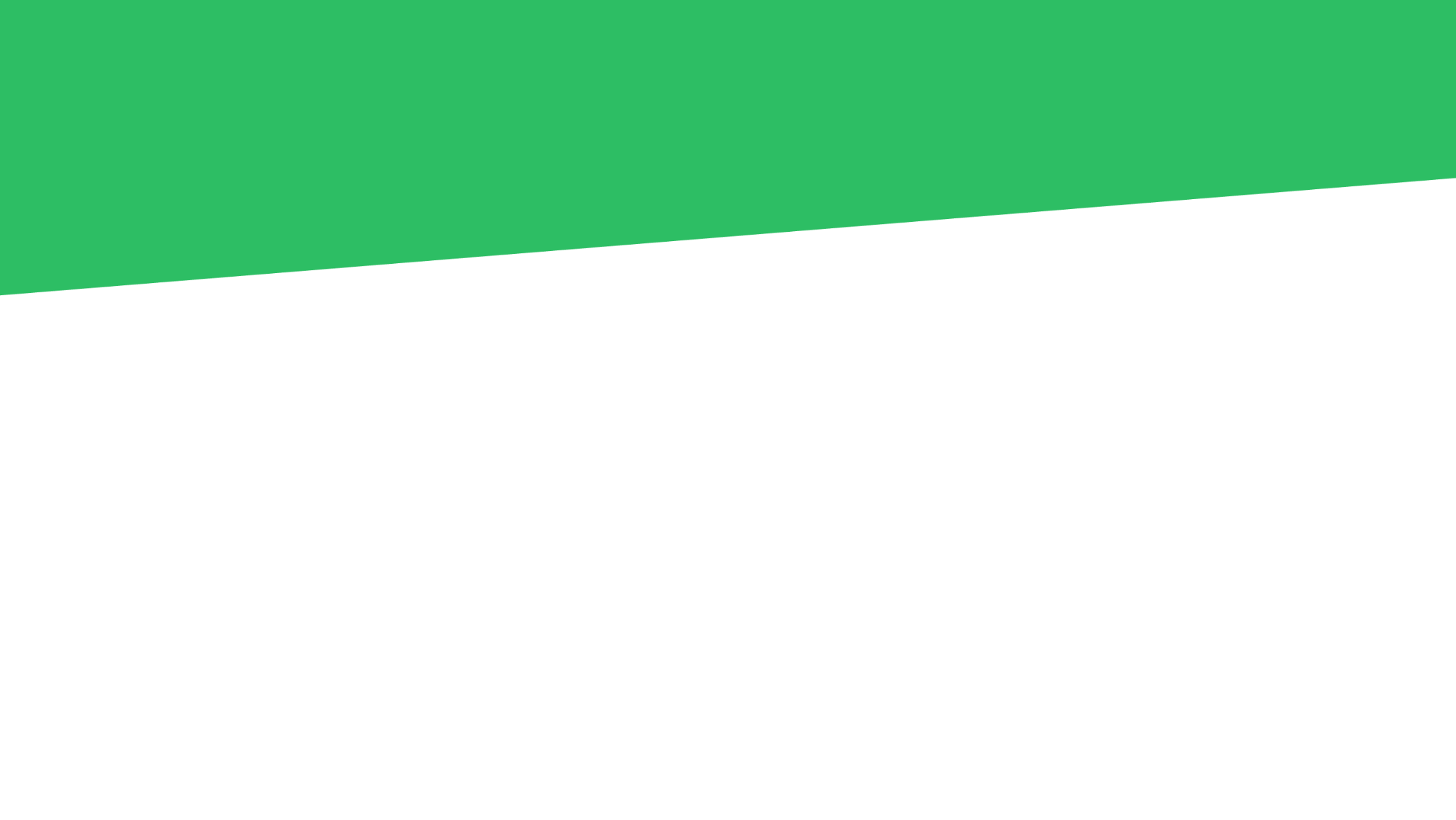 Разделы личного кабинета
Статистика
Баннеры
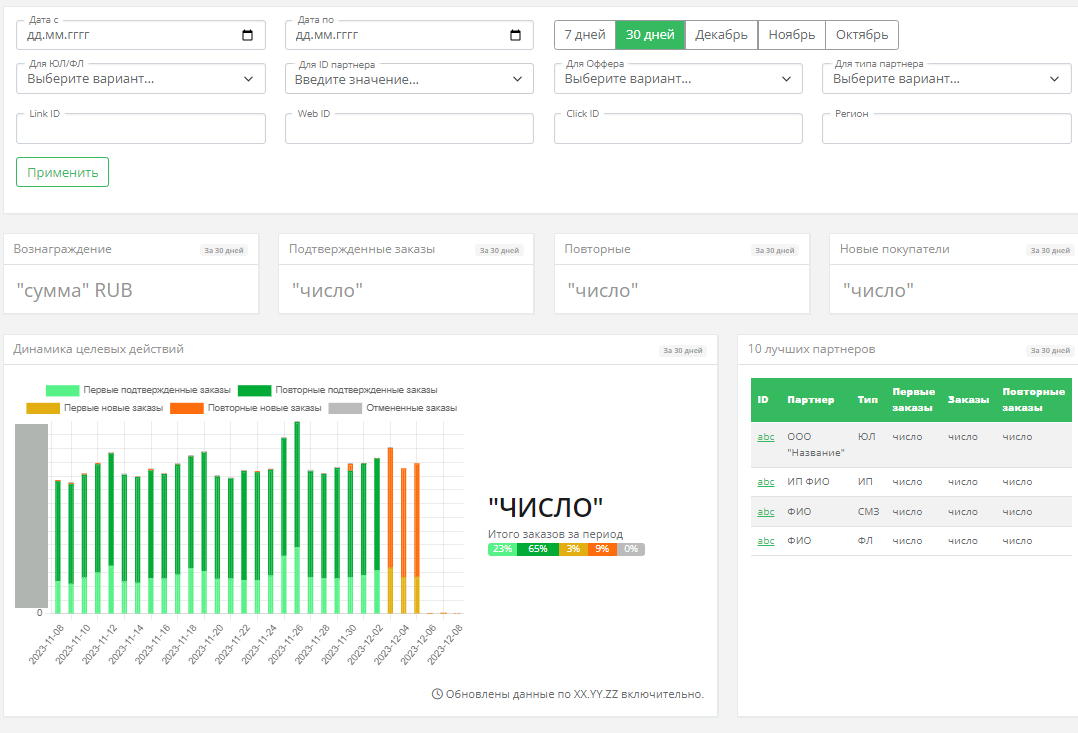 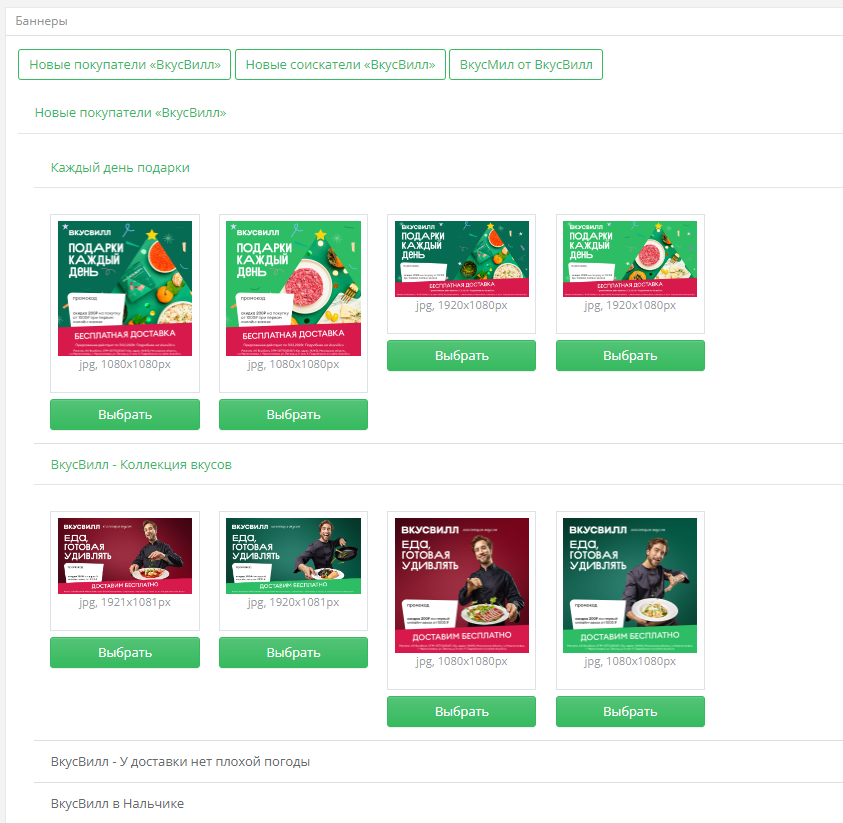 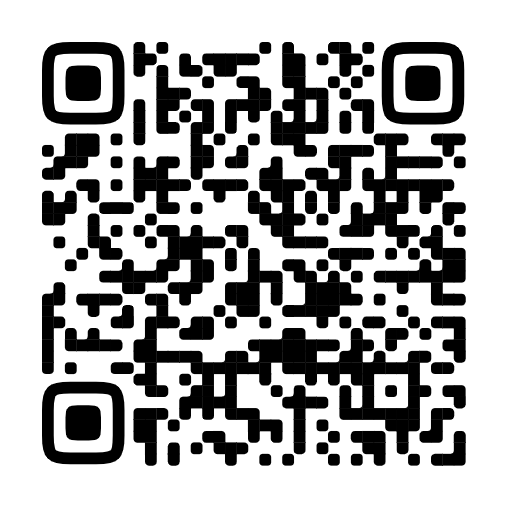 Обзор партнёрской программы
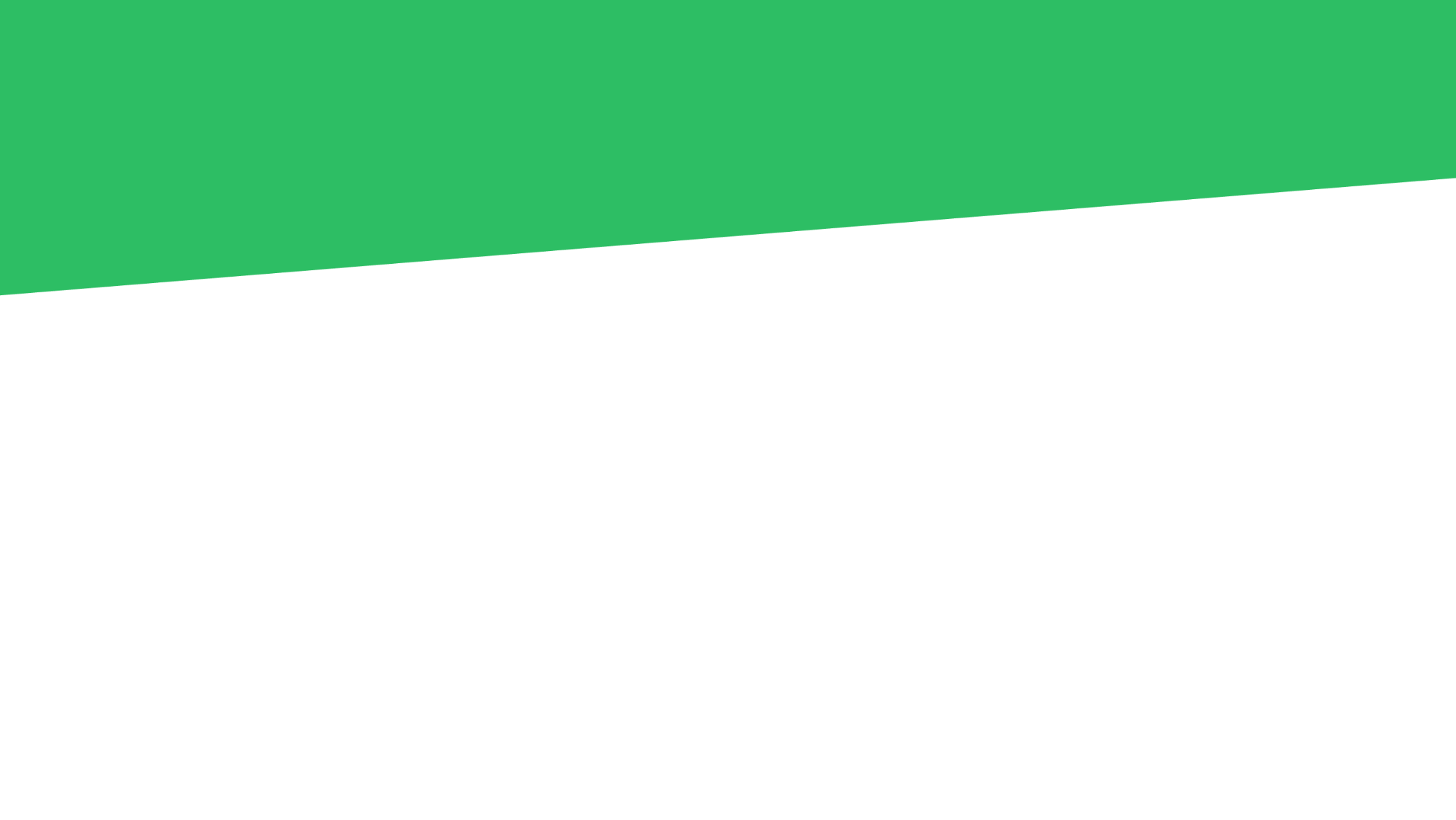 Мангомир ВкусВилл в Roblox
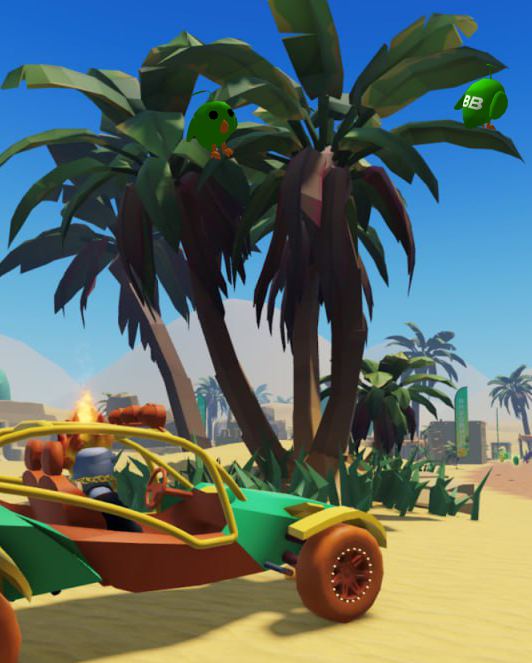 ВкусВилл создал Мангомир в метавселенной Roblox. 
За первую неделю среднее количество игровой сессии в Мангомире выросло до 21,6 минут
Мир посетили уже 282 348 раз, 
Количество уникальных пользователей  240 435 чел., 
Cреднее время игровой сессии -   5,7 минут
Пользователи 18+ 51%.
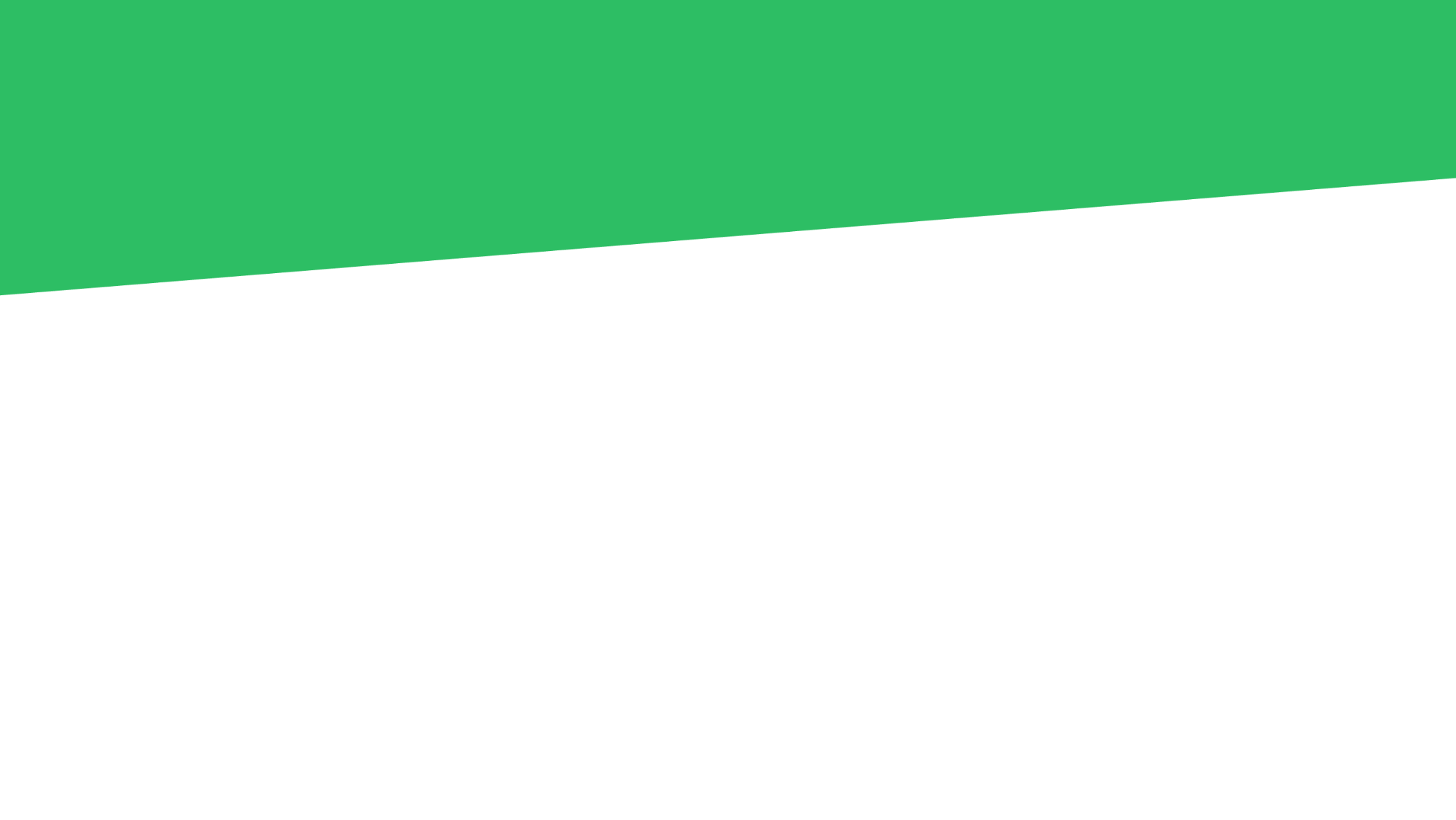 Мангомир ВкусВилл в Roblox
Мангомир ВкусВилл в Roblox
48% участников игры совершили конверсионное действие - заказ (первый или повторный).
Вернули из оттока 38% от всех участников игры.
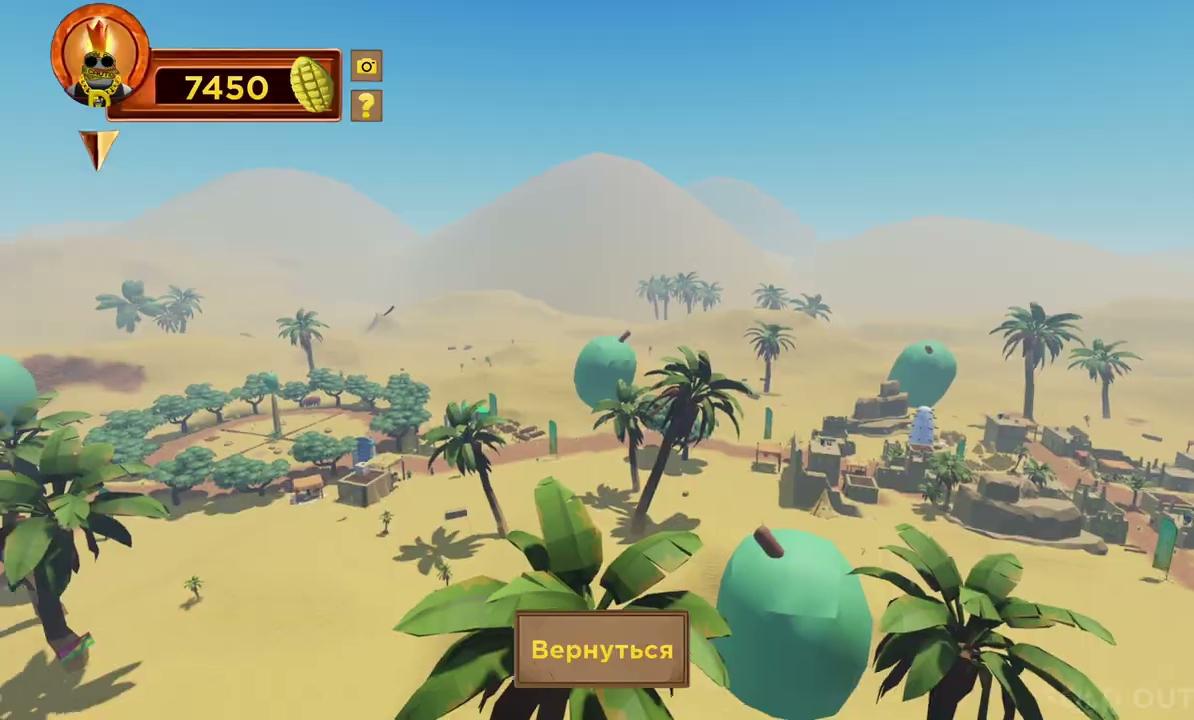 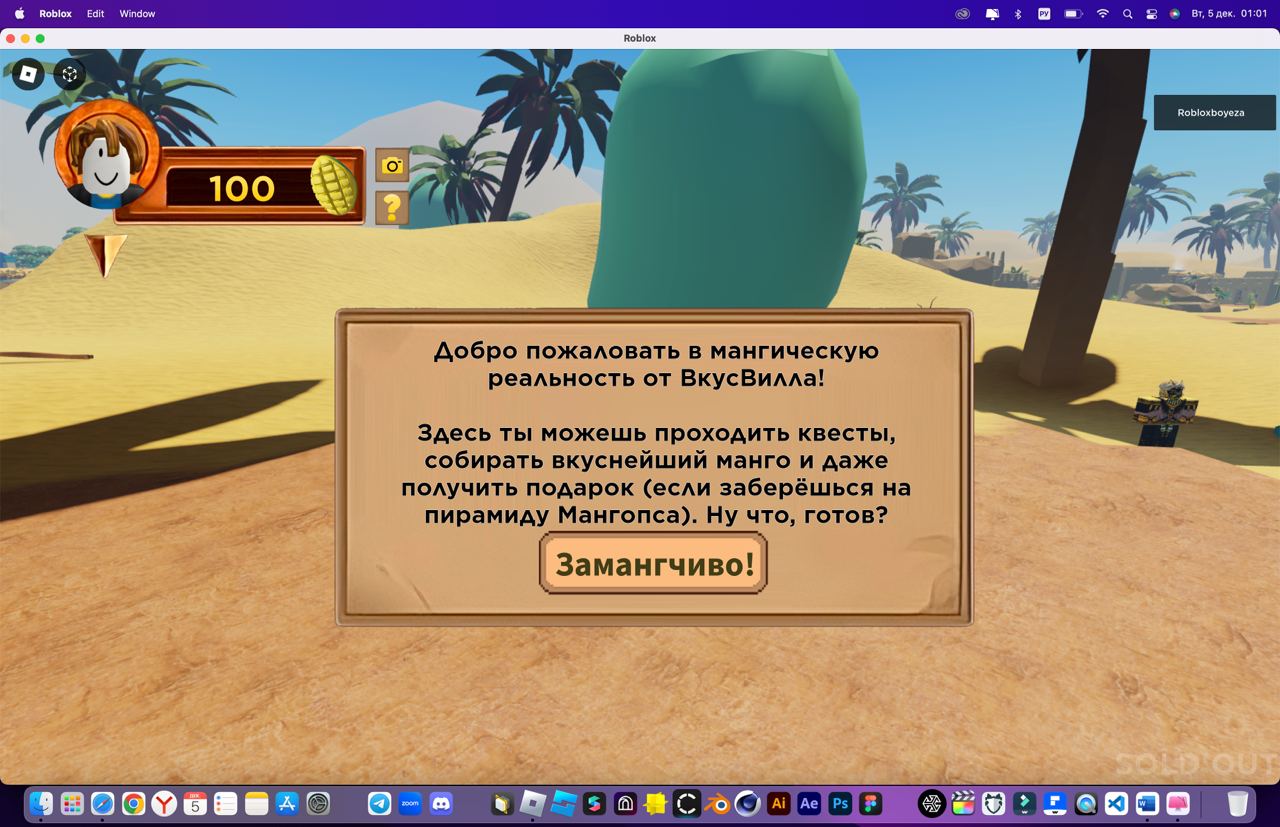 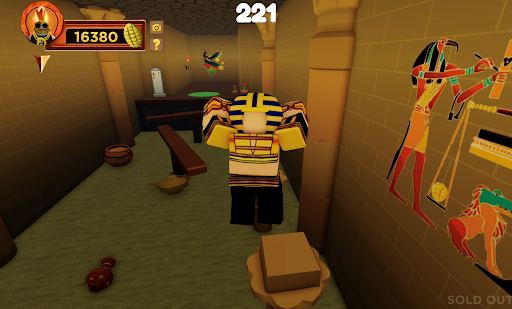 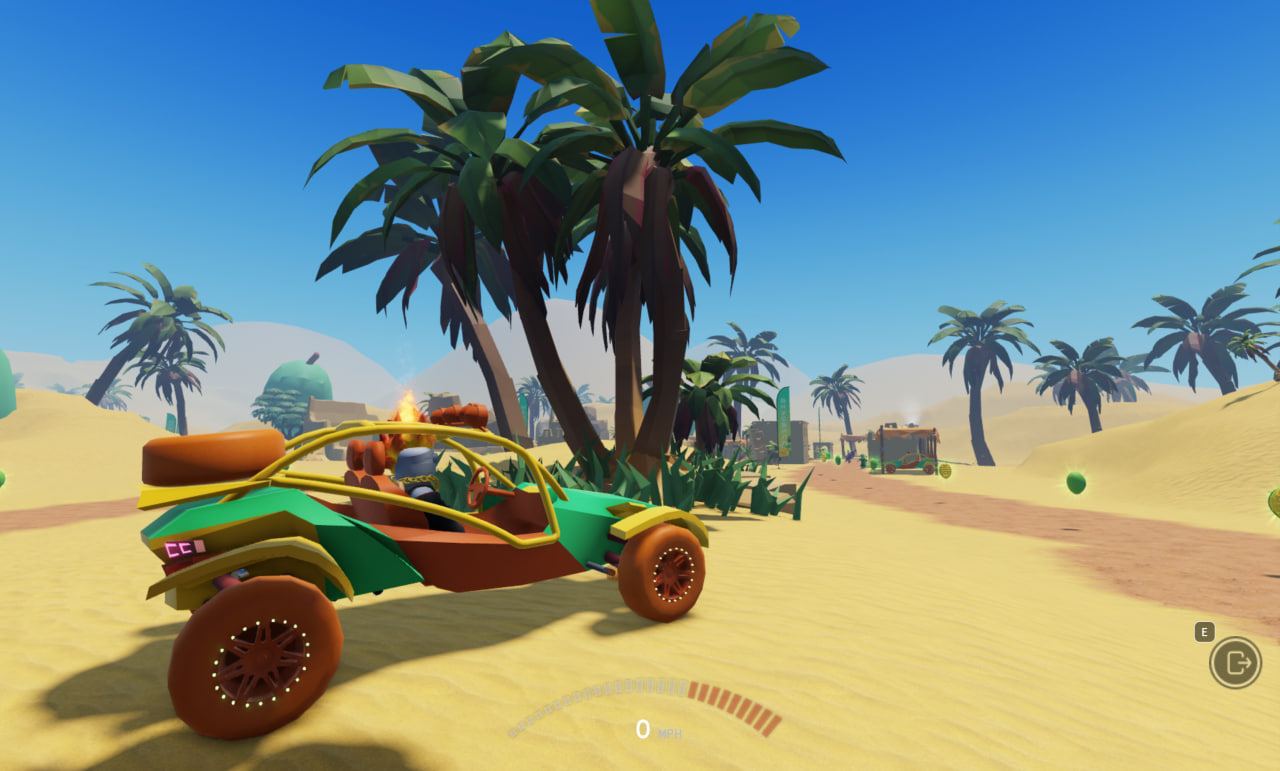 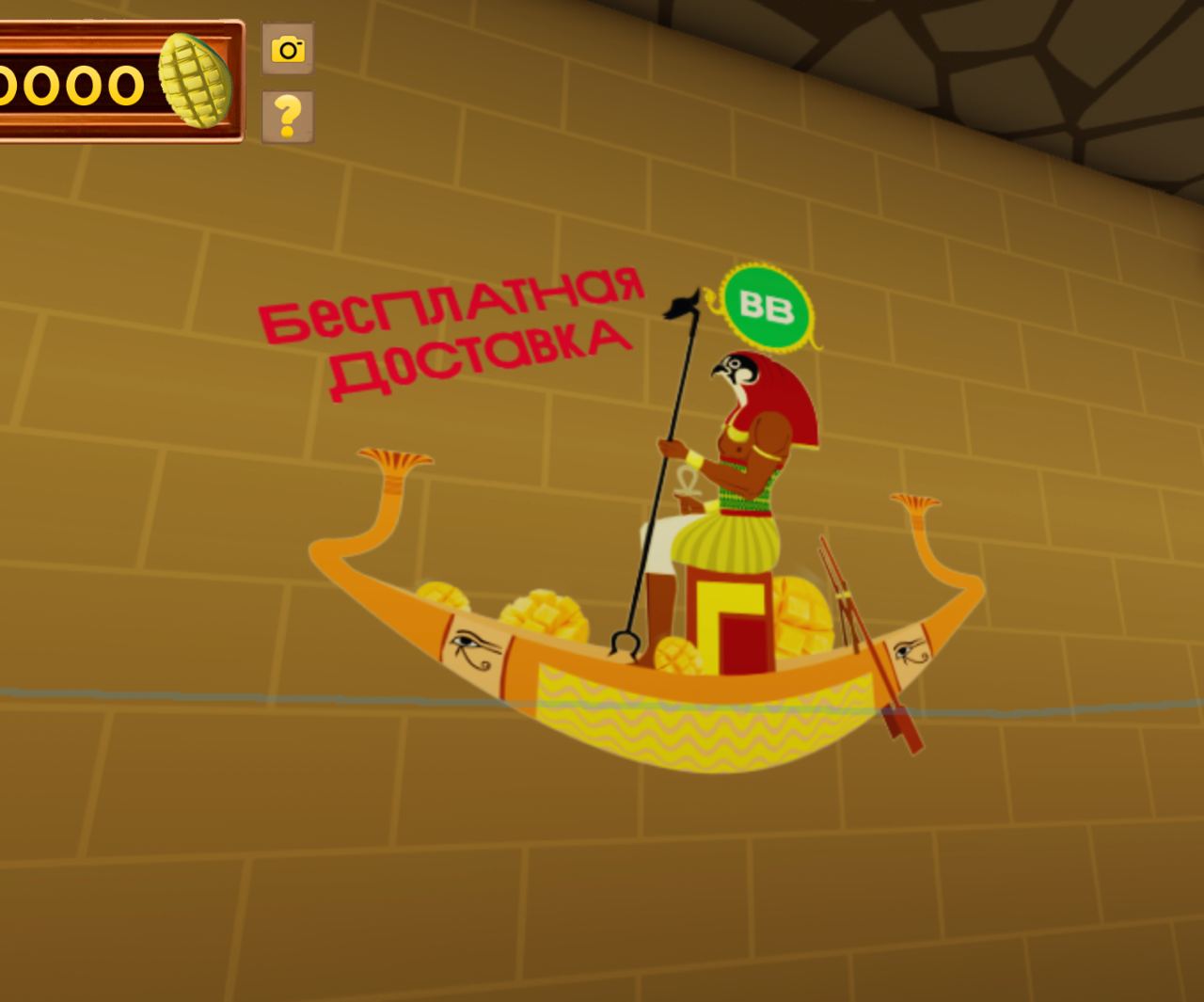 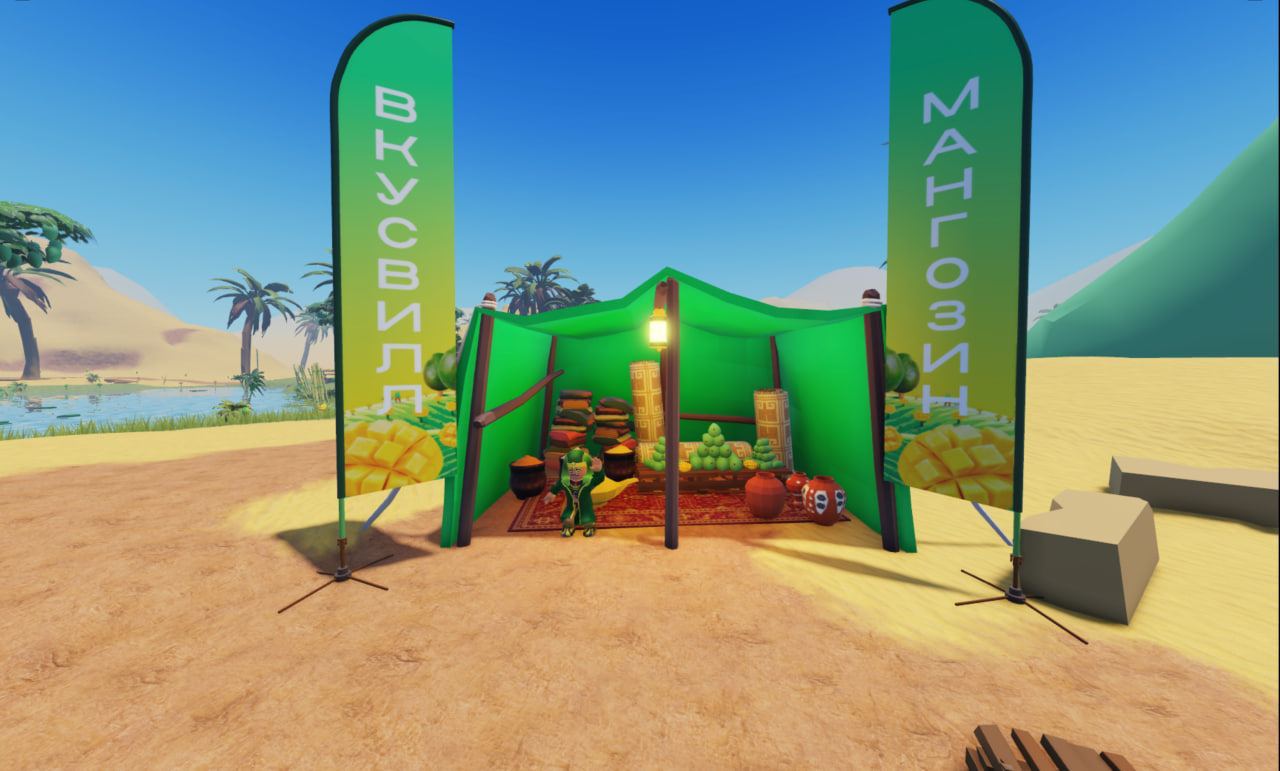 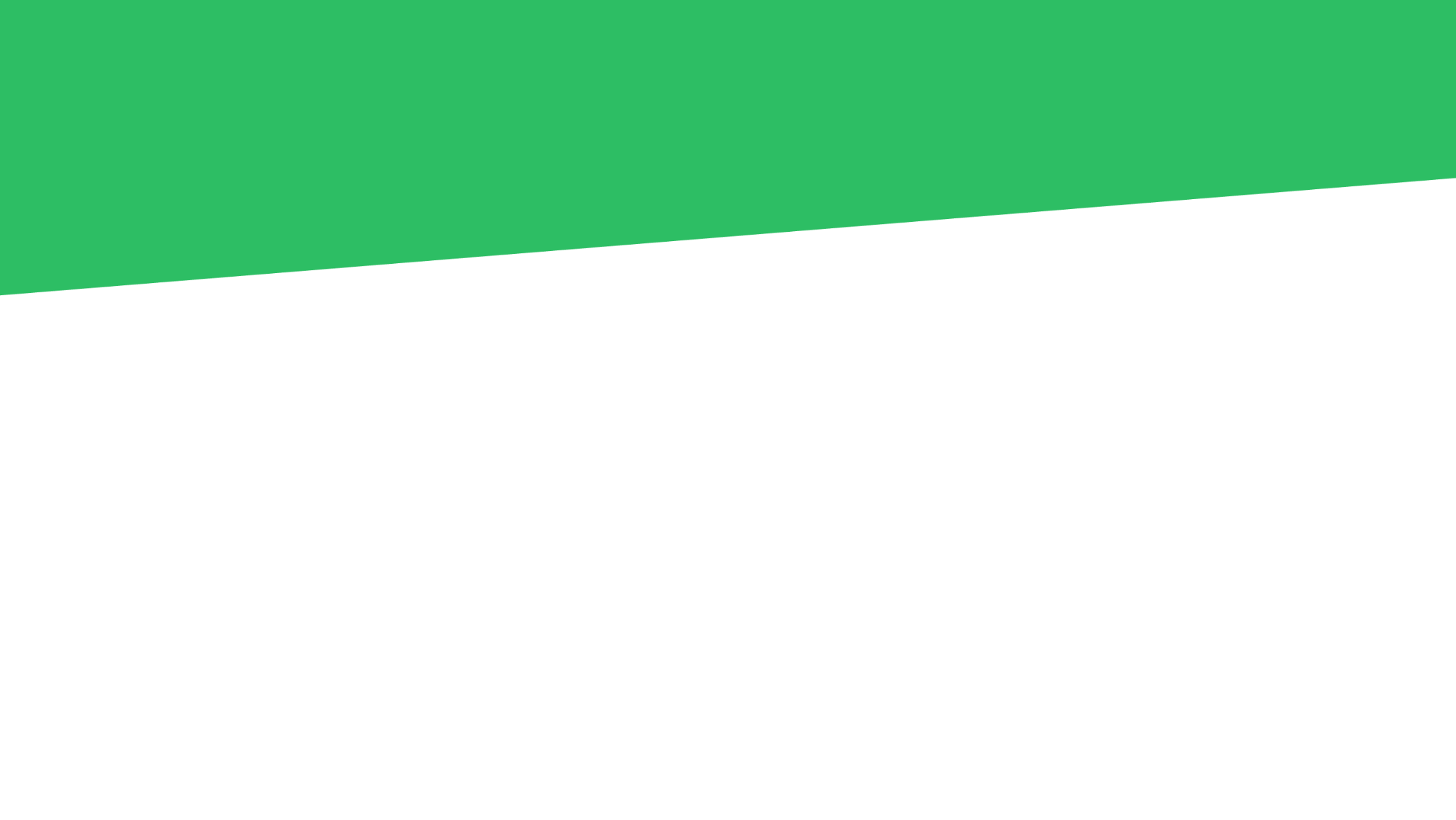 Мангомир ВкусВилл в Roblox
ПромоСтраницы - реклама голосом бренда
705,1 миллионов
7 миллионов
3,9 миллионов
55,41%
фото
Показов наших статей в интернете (РСЯ)
Людей читало статьи
Дочитали статьи до конца
Процент дочитываний
1 434 465
1,1%
Переходов в наше приложение
Средний CTR
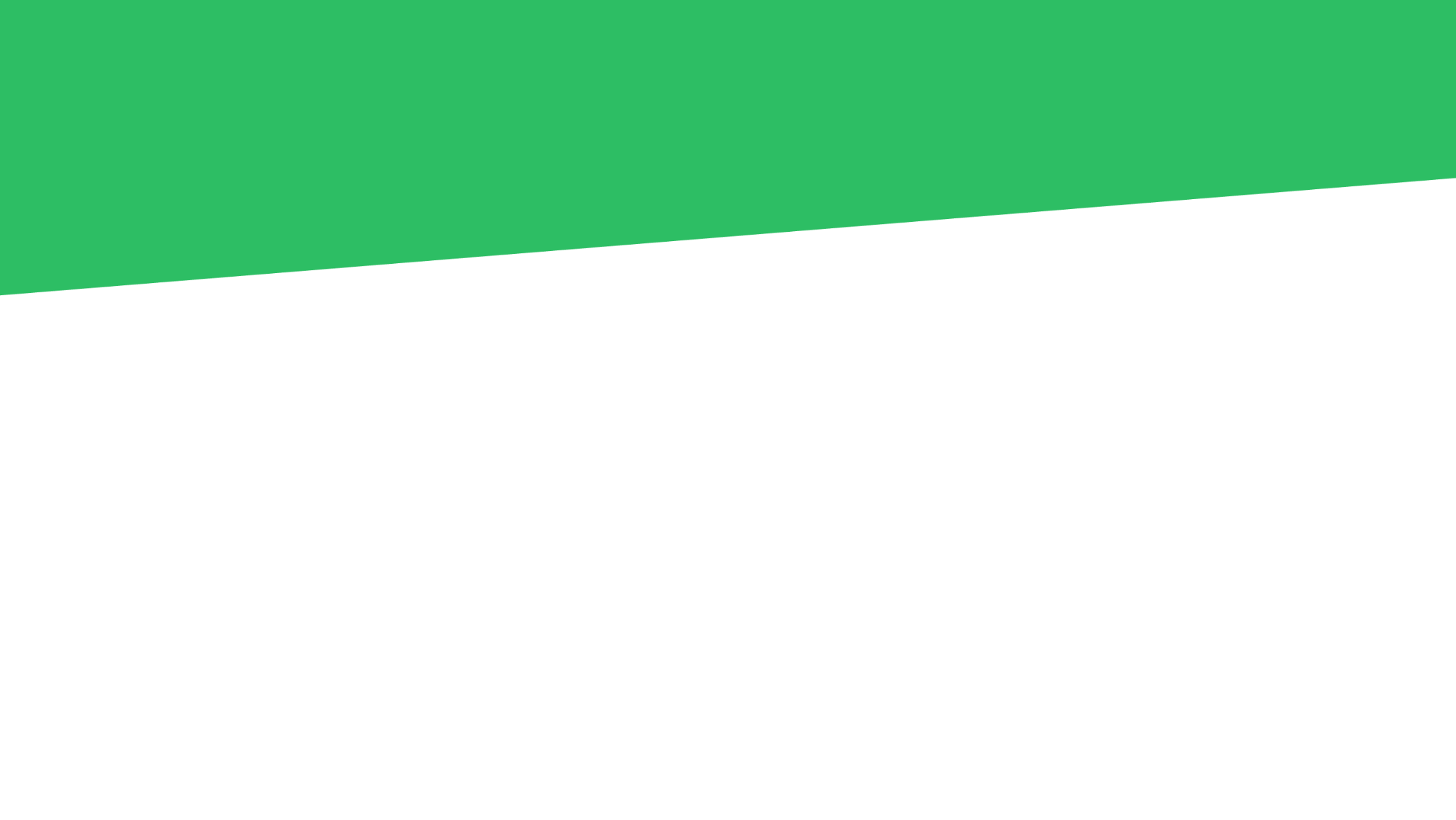 Мангомир ВкусВилл в Roblox
ПромоСтраницы: топ 3 обложки
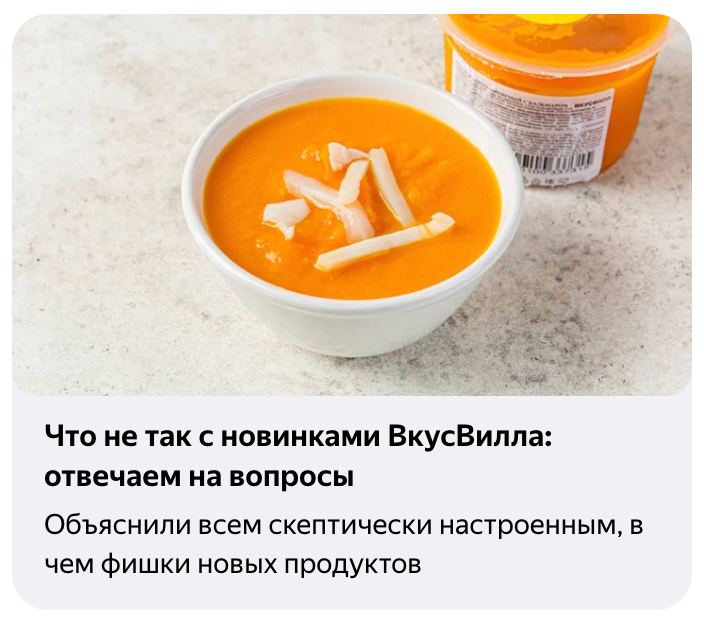 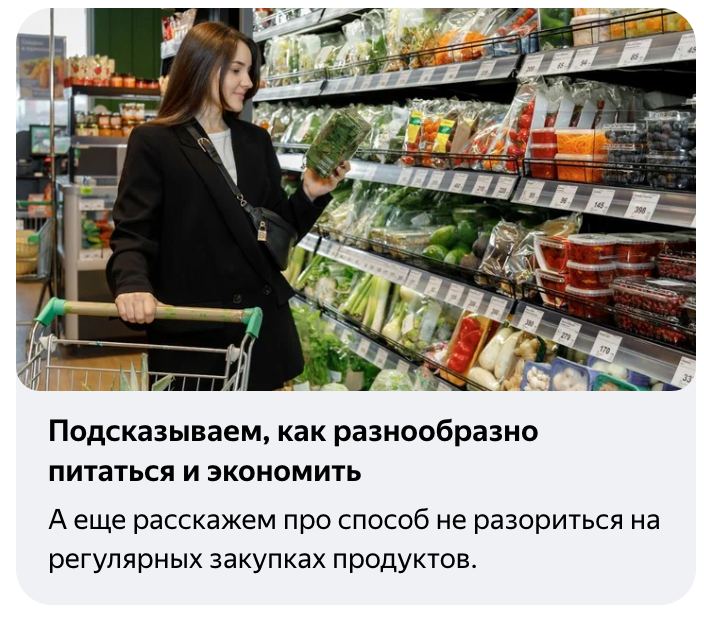 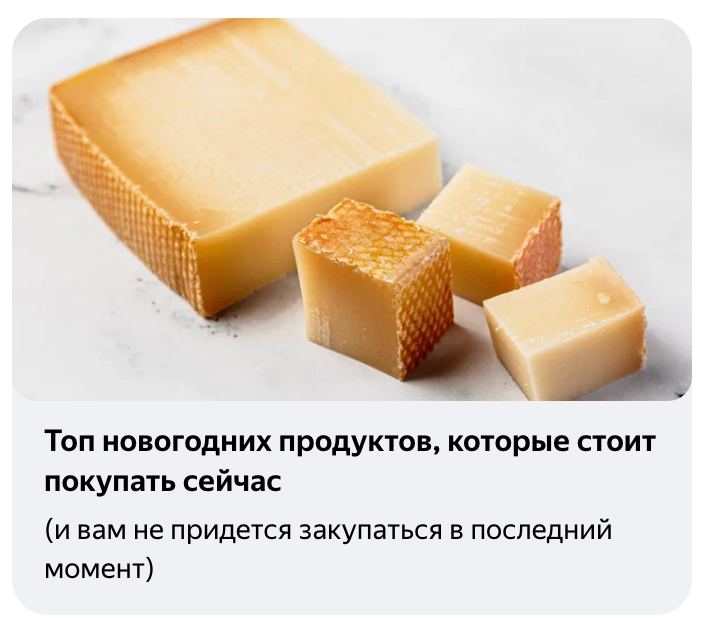 CTR 5,8%
CTR 8,5%
CTR 5,1%
ПромоСтраницы: результаты за год
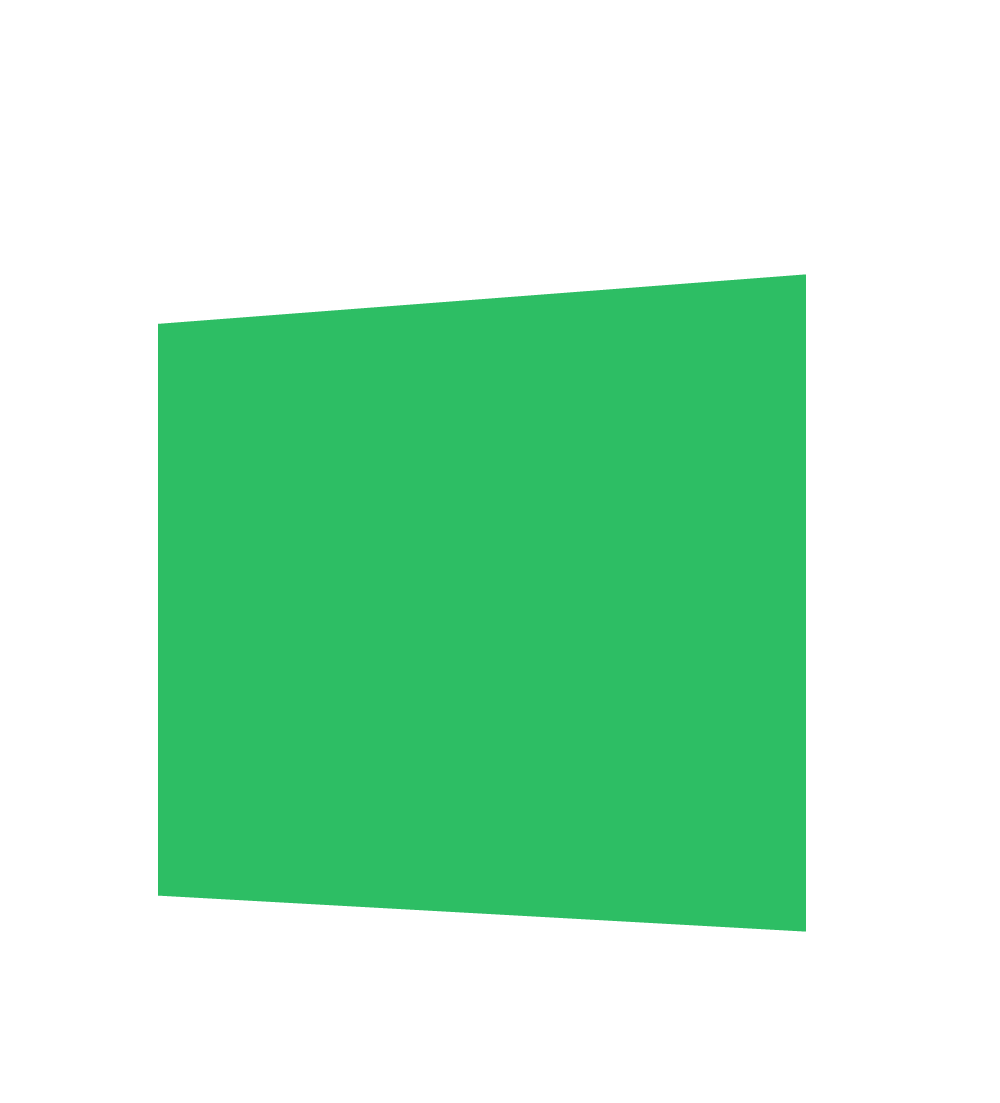 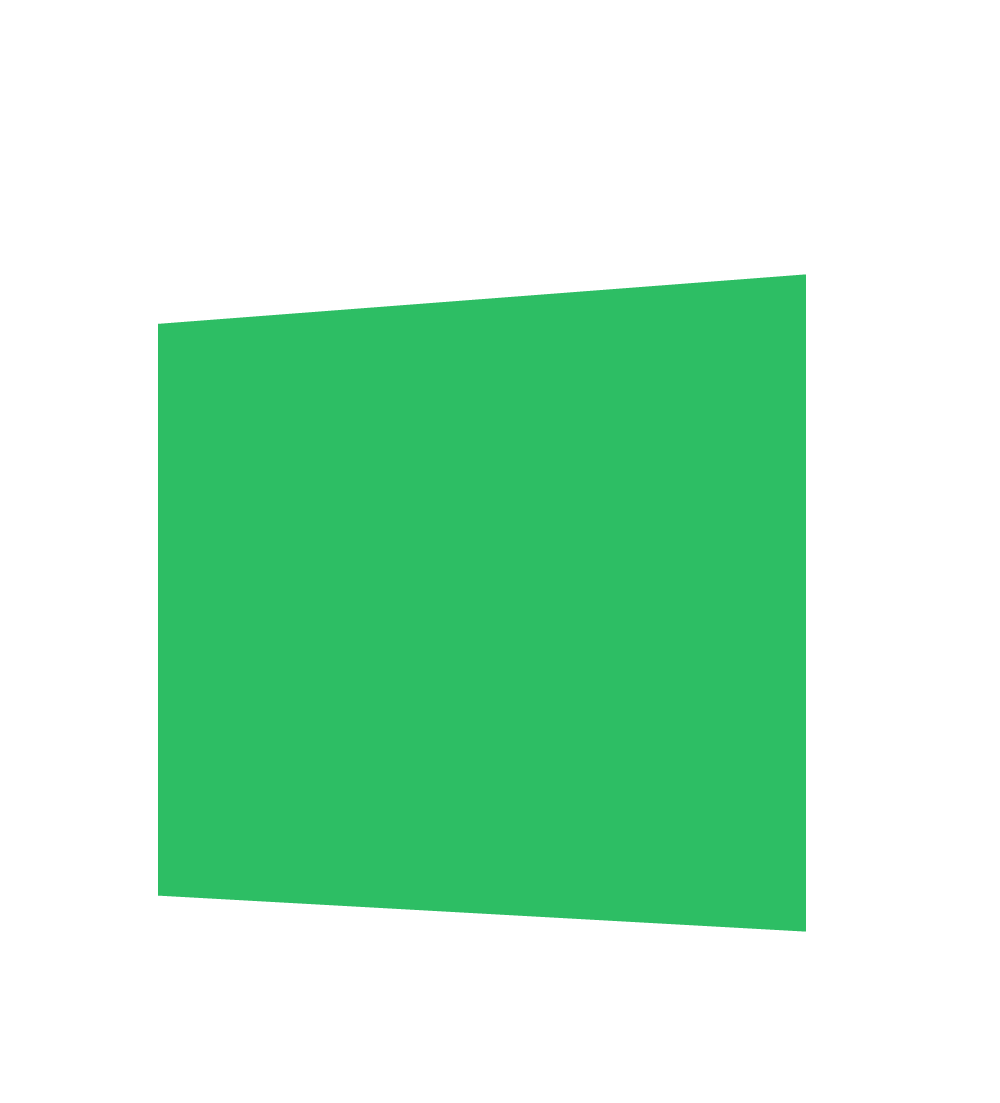 Средний ROAS 150%
Привлечена выручка на 589 миллионов рублей
2
1
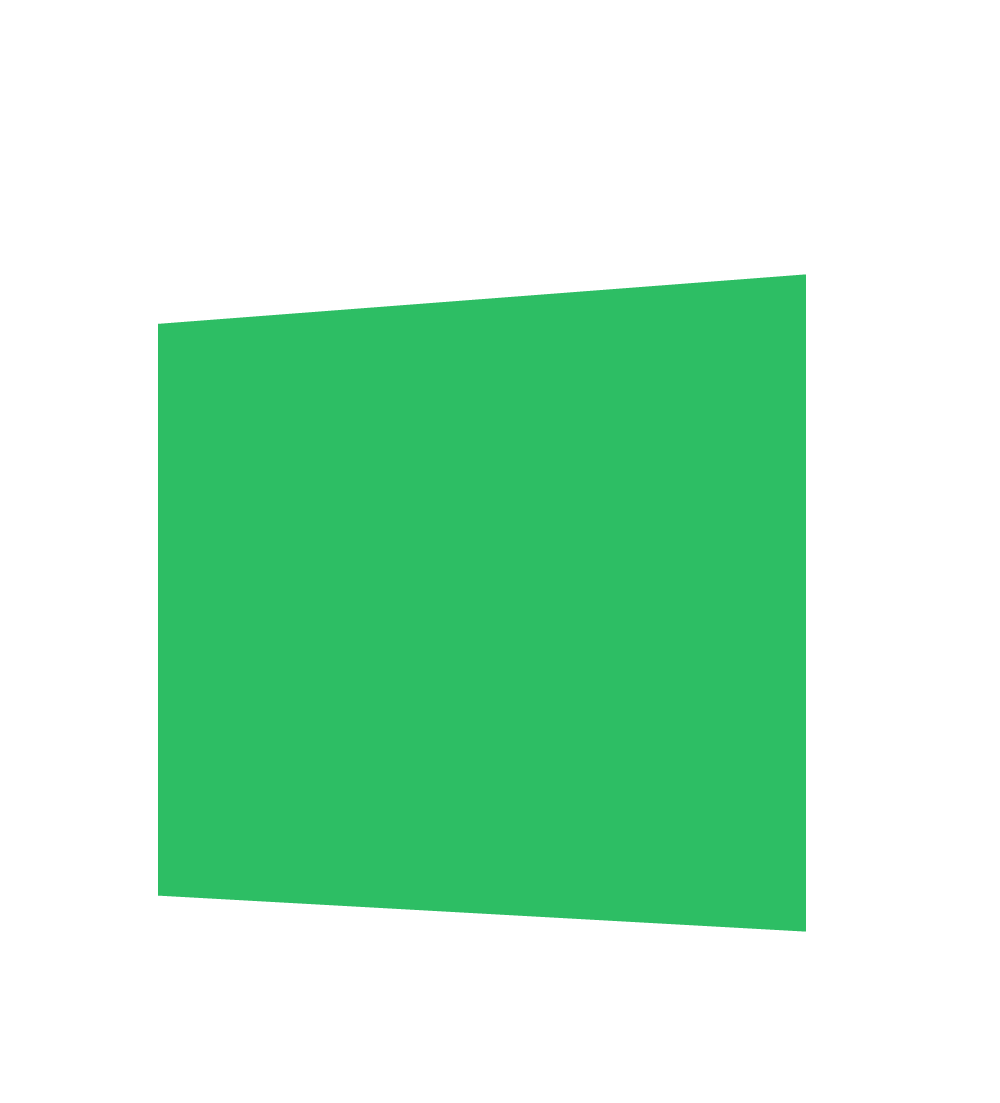 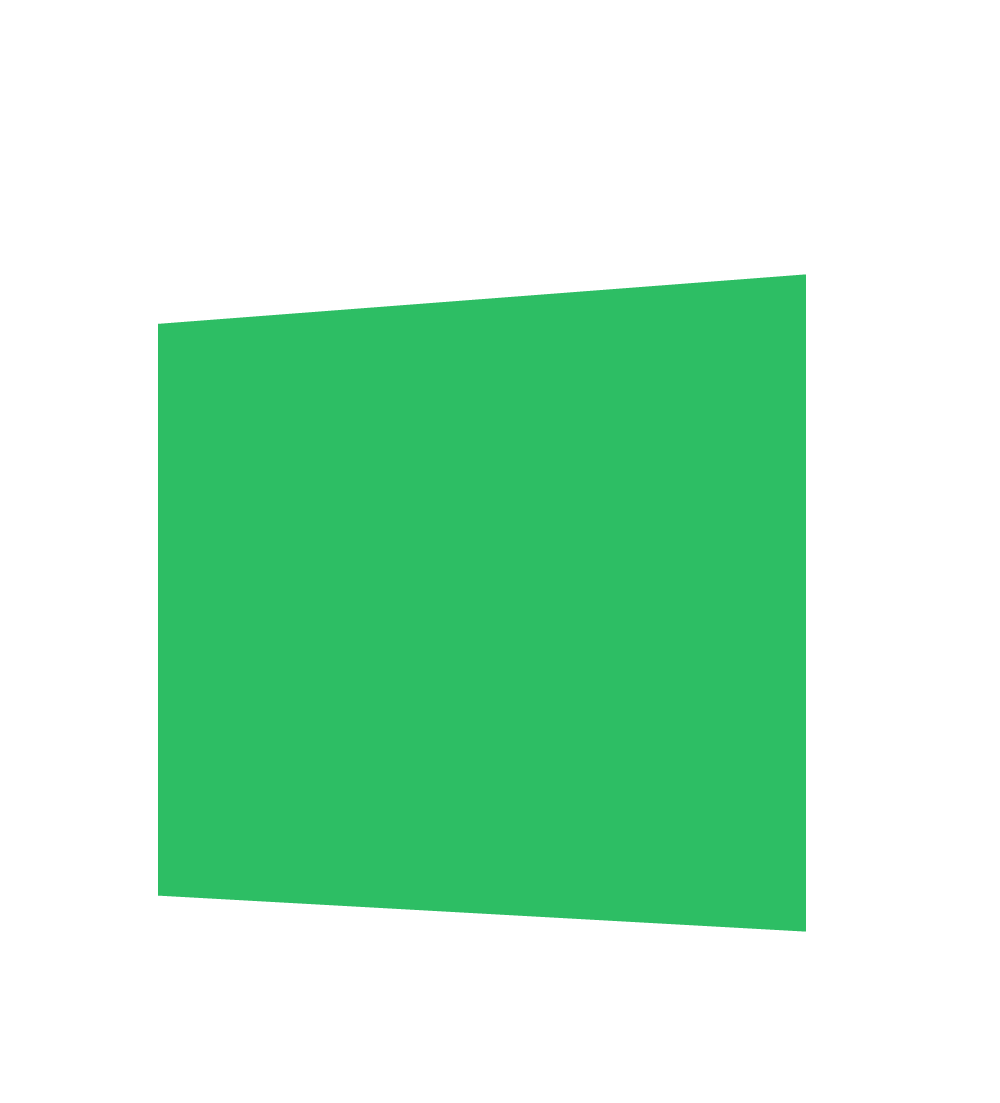 471 тысяча  привлеченных заказов
Удобный канал - донести длинные истории в много букв и ценности бренда + успешно привлекает покупки и выручку.
3
4
100%
клиентокартии приносят 150% и более ROAS
.
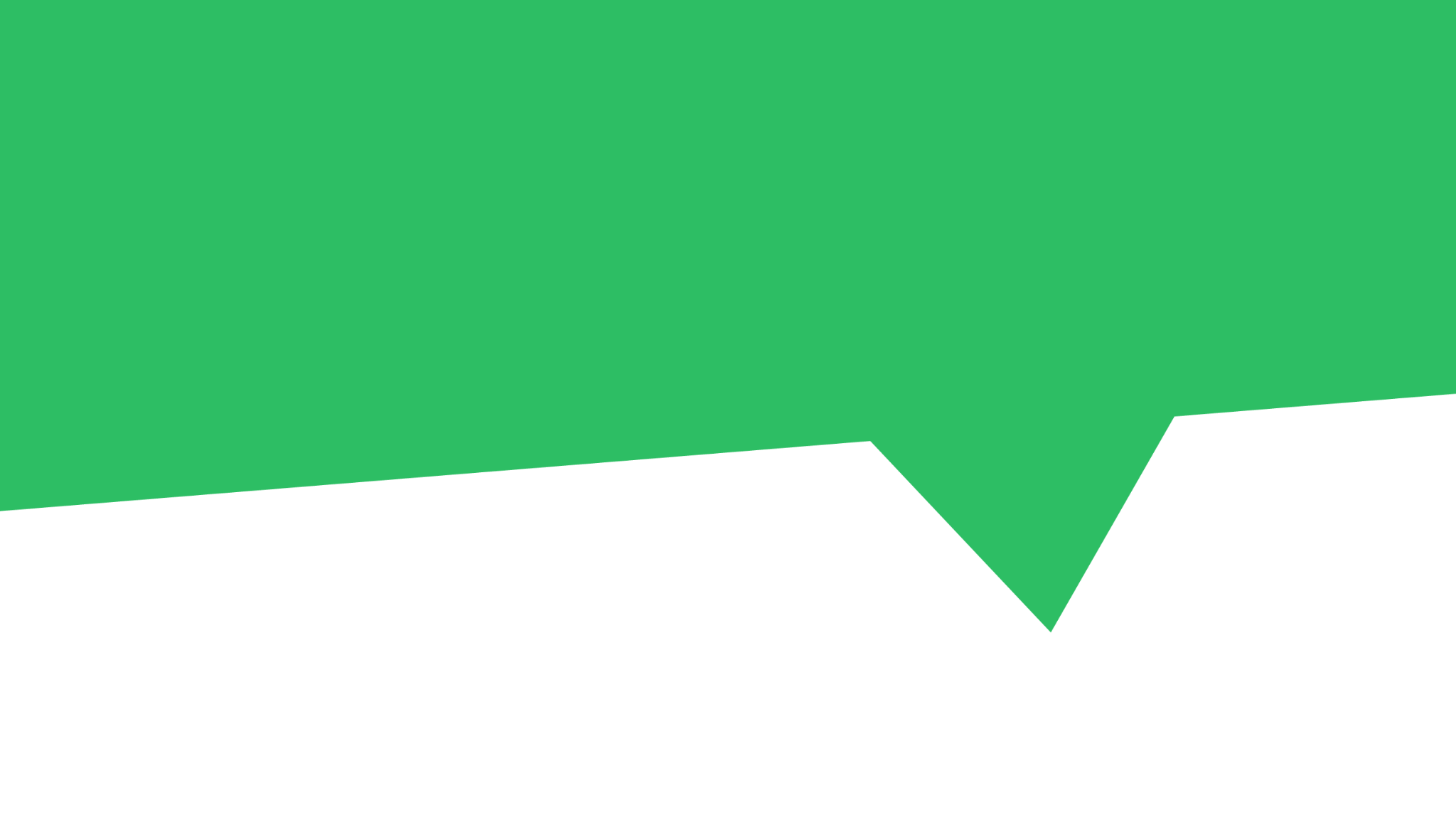 Спасибо!
@anna_platova
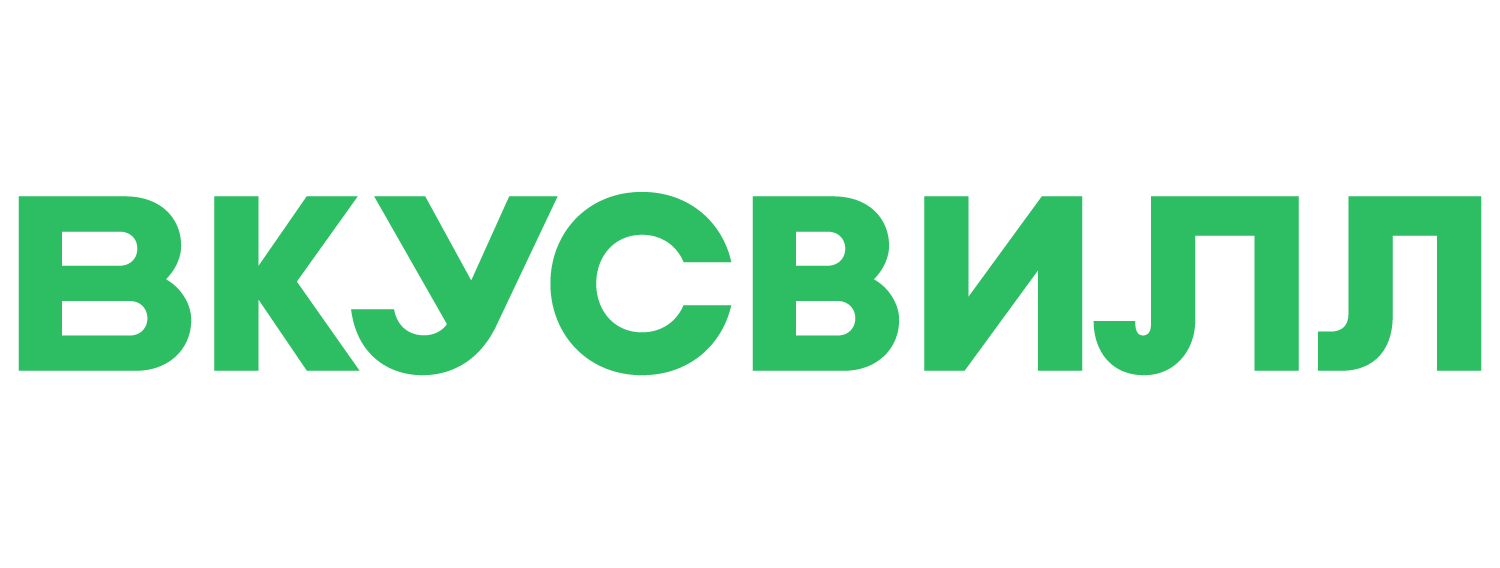